ការងារក្នុងយុគសម័យឌីជីថល
របៀបដែលបច្ចេកវិទ្យាជះផលប៉ះពាល់ដល់ក្រុមហ៊ុន និងនិយោជិត
តារាងមាតិកា
ចំណុចសម្រាប់ការពិភាក្សា
របៀបដែលបច្ចេកវិទ្យាជះផលប៉ះពាល់ដល់ក្រុមហ៊ុន មិនថាឧស្សាហកម្មណានោះទេ
មិនថាអ្នកនៅក្នុងវិស័យអប់រំ ឱសថ ឬវិស្វកម្មទេ របៀបដែលអ្នកធ្វើការបានរងផលប៉ះពាល់យ៉ាងខ្លាំងដោយភាពជឿនលឿននៃបច្ចេកវិទ្យា រួមមានកុំព្យូទ័រថ្មី កម្មវិធីទិន្នន័យ និងឧបករណ៍ផ្សេងៗដែលមនុស្សមិនអាចចូលប្រើប្រាស់បានក្នុងរយៈពេលជាច្រើនទសវត្សរ៍កន្លងមកនេះ។ ពីវិធីដែលអ្នកដោះស្រាយកិច្ចការរបស់អ្នក ទៅជារបៀបដែលអ្នកប្រាស្រ័យទាក់ទងជាមួយមិត្តរួមការងារ បច្ចេកវិទ្យាបានបង្កើតការផ្លាស់ប្តូរជាច្រើនដែលផ្តល់អត្ថប្រយោជន៍ដល់ក្រុមហ៊ុននៅក្នុងគ្រប់ឧស្សាហកម្មទាំងអស់។
ពង្រីកការប្រាស្រ័យទាក់ទងជាអតិបរមា។
ជំហានទី១
ជំហានទី២
ជំហានទី៣
ជំហានទី៤
ភាពងាយស្រួលនៃការបង្កើត
ធីមពីចម្ងាយ
បង្កើតគោលការណ៍ណែនាំច្បាស់លាស់។
ជ្រើសរើសដោយការពិនិត្យពិច័យ។
វិនិយោគលើបច្ចេកវិទ្យាពពក (ក្លោដ)។
រក្សាការចូលរួមរបស់ធីម។
ប្រើវេទិកាប្រាស្រ័យទាក់ទងដូចគ្នានៅក្នុងក្រុមហ៊ុន។
និយោជិតគ្រប់រូប ត្រូវតែដឹងអំពីច្បាប់ទាំងអស់។
ដឹងថាតើបេក្ខជនណាដែលគួរឱ្យទុកចិត្តបំផុត និងស័ក្តិសមសម្រាប់មុខតំណែង។
ធ្វើឱ្យអ្វីគ្រប់យ៉ាងងាយស្រួលនិងមានសុវត្ថិភាព។
រក្សាទំនាក់ទំនងតាមរយៈការប្រជុំទៀងទាត់ និងការពិនិត្យចូល (Check-ins) ។
ជំហានទី៥
ភាពសមស្របចំពោះការងារពីចម្ងាយដោយឧស្សាហកម្ម
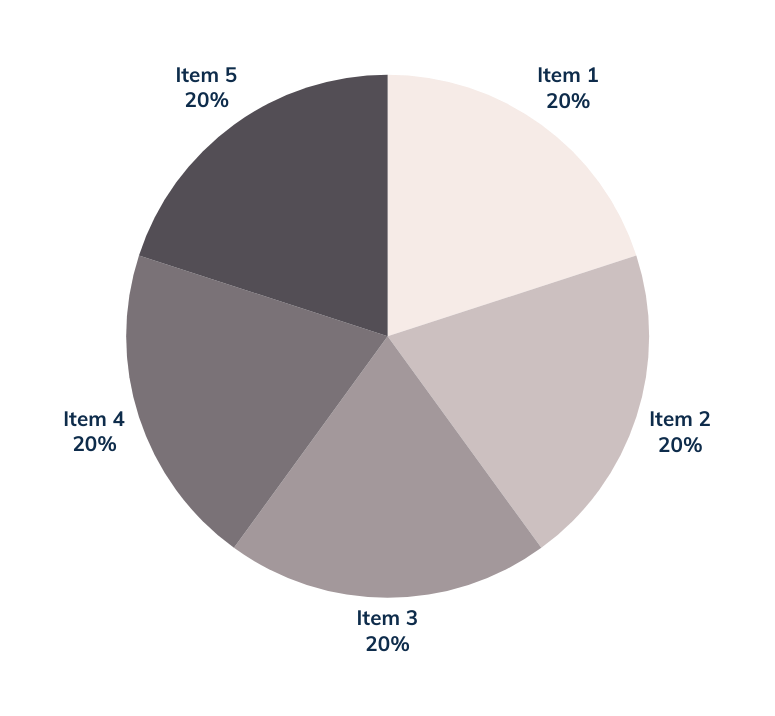 ក្រុមហ៊ុនកាន់តែច្រើនឡើងៗដឹងថា ទម្រង់ និងចំណងជើងការងារជាក់លាក់ អាចត្រូវបានសម្រេចបាននៅពេលធ្វើការពីផ្ទះ។
ចំណុចសម្រាប់ការពិភាក្សា
ការរក្សាសុវត្ថិភាពក្រុមហ៊ុន និងបុគ្គលិករបស់អ្នក
សារសំខាន់នៃសន្តិសុខតាមអ៊ីនធឺណិតនៅកន្លែងធ្វើការ
ចៀសវាងការធ្វើឱ្យខូចដល់សុវត្ថិភាពនៃវេទិកាដែលអ្នកប្រើប្រាស់នៅក្នុងក្រុមហ៊ុនដោយការវិនិយោគយ៉ាងច្រើននៅក្នុងសុវត្ថិភាពអ៊ីនធឺណេត។ ធានាសុវត្ថិភាពទិន្នន័យរបស់ក្រុមហ៊ុនអ្នកដោយរកមើលវេទិកាល្អបំផុតនៅទីនោះដែលអាចការពារប្រឆាំងនឹងឧក្រិដ្ឋជនតាមអ៊ីនធឺណេត ហេកឃឺ និងអំពើក្លែងបន្លំផ្សេងៗទៀត។
អត្ថប្រយោជន៍នៃបច្ចេកវិទ្យានៅកន្លែងធ្វើការ
វិថីថ្មីសម្រាប់វឌ្ឍនភាព
ភាពងាយស្រួលចំពោះការគ្រប់គ្រង
វេទិកាកាន់តែប្រសើរសម្រាប់និយោជិត
លើការរីកលូតលាស់របស់ក្រុមហ៊ុន
បច្ចេកវិទ្យាបង្ហាញពីមធ្យោបាយថ្មីៗ ដើម្បីចូលរួមជាមួយអ្នកប្រើប្រាស់ និងផ្តល់សេវាកម្មថ្មីៗដែលពួកគេប្រហែលជាត្រូវការក្នុងយុគសម័យបច្ចេកវិទ្យាទំនើបនេះ។
ឥឡូវនេះ អាជីវកម្ម អាចធ្វើឱ្យប្រសើរឡើងនូវមធ្យោបាយប្រតិបត្តិការរបស់ពួកគេ ចាប់ពីការសម្រួលដំណើរការ រហូតដល់ការគ្រប់គ្រងប្រតិបត្តិការរបស់អ្នកប្រើប្រាស់។
និយោជិត មានលទ្ធភាពប្រើប្រាស់ឧបករណ៍ជាច្រើន ដើម្បីកែលម្អរបៀបដែលពួកគេធ្វើការ ទោះបីជាកិច្ចការស្មុគស្មាញយ៉ាងណាក៏ដោយ។
របៀបដែលបច្ចេកវិទ្យាជួយក្រុមហ៊ុនវិវឌ្ឍ និងធ្វើនវានុវត្ត
លើសុភមង្គលរបស់និយោជិត
របៀបដែលបច្ចេកវិទ្យាធ្វើឱ្យការបំពេញការងារមានភាពងាយស្រួល និងពេញចិត្ត
ខណៈពេលដែលការងារពីចម្ងាយមានអត្ថប្រយោជន៍របស់វា សមត្ថភាពក្នុងការបិទបន្ទាប់ពីការងារមួយថ្ងៃ អាចកាន់តែមានការលំបាកនៅពេលដែលអ្នកឃើញថាកន្លែងដែលអ្នកចំណាយពេលធ្វើការជាច្រើនម៉ោងគឺជាកន្លែងដូចគ្នាដែលត្រូវបានប្រើប្រាស់សម្រាប់សម្រាក និងបន្ធូរអារម្មណ៍។
តើមានអ្វីបន្ទាប់នៅក្នុងទីធ្លាធ្វើការបច្ចេកវិទ្យា
វិទ្យាសាស្ត្រ និងបច្ចេកវិទ្យា ធ្វើបដិវត្តជីវិតរបស់យើង ប៉ុន្តែការចងចាំ ប្រពៃណី និងទេវកថា កំណត់ការឆ្លើយតបរបស់យើង។
ARTHUR SCHLESINGER
តើអ្នកមានសំណួរទេ?
ផ្ញើវាមកកាន់ពួកយើង! យើងសង្ឃឹមថាអ្នកបានរៀនអ្វីថ្មី។